28.01.21
WALT: investigate a mathematical problem and find a range of answers
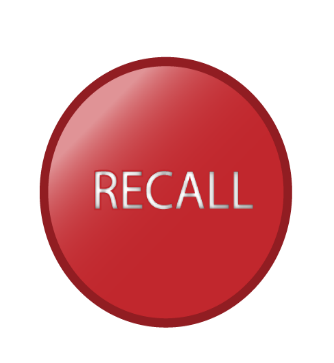 What prior learning have you practised?
DR ICE:

 Have a discussion

The answer is 63.  What is the equation?

You must use BODMAS!!
Today you will be investigating a mathematical problem.
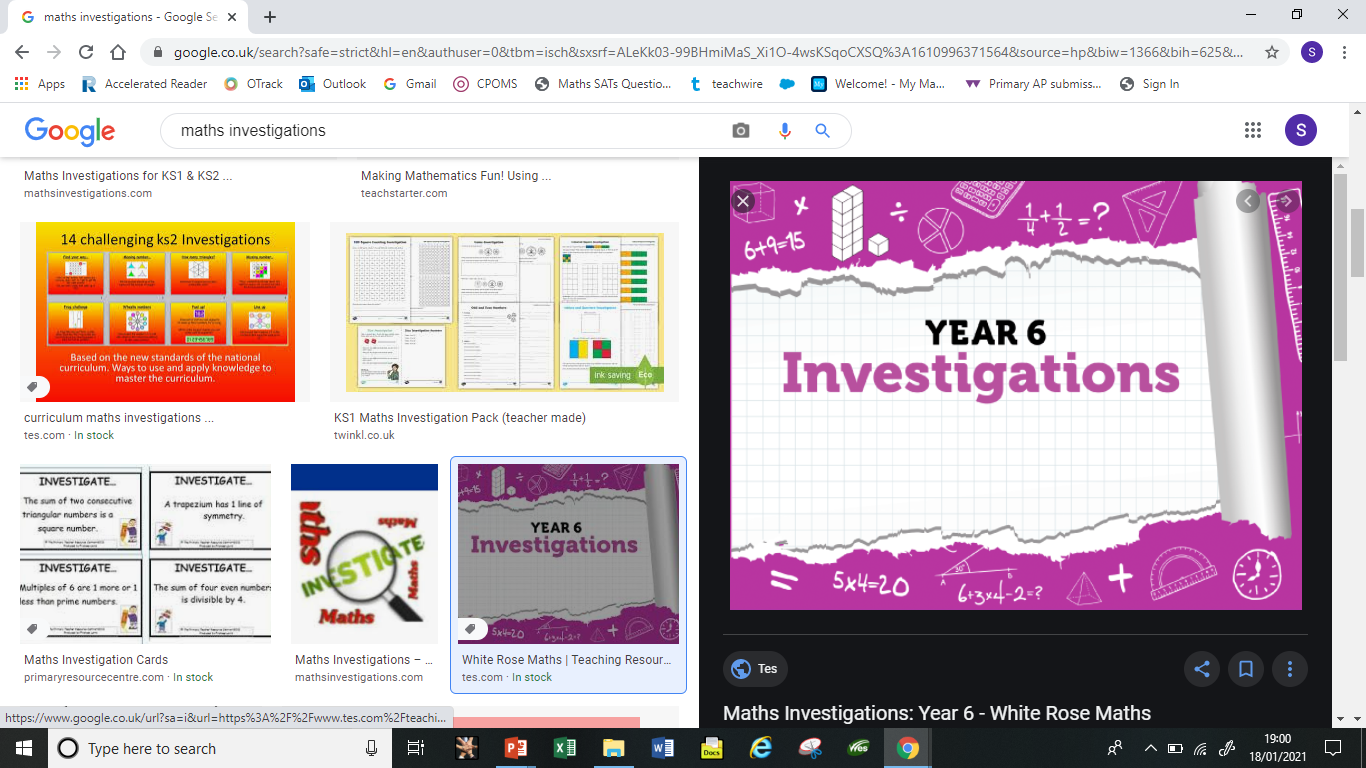 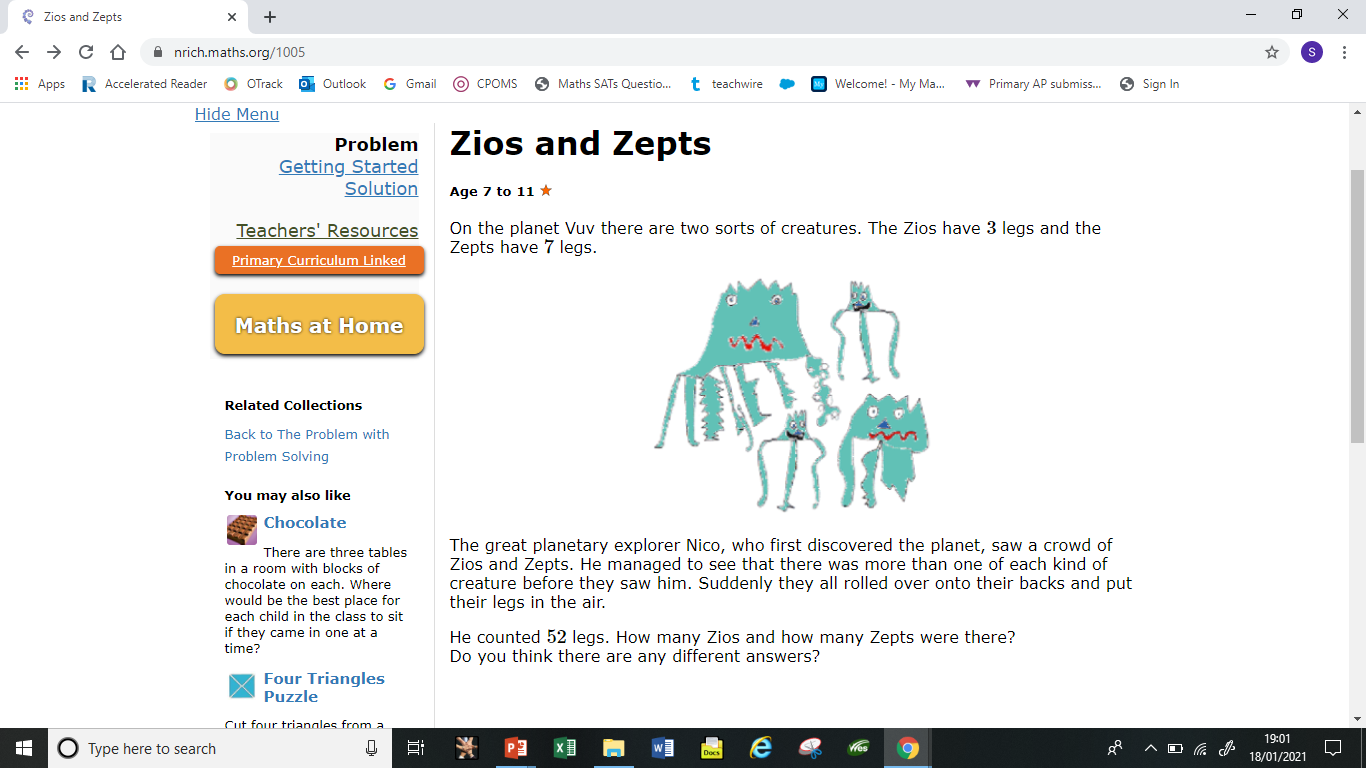 Things to think about for ‘Getting Started’
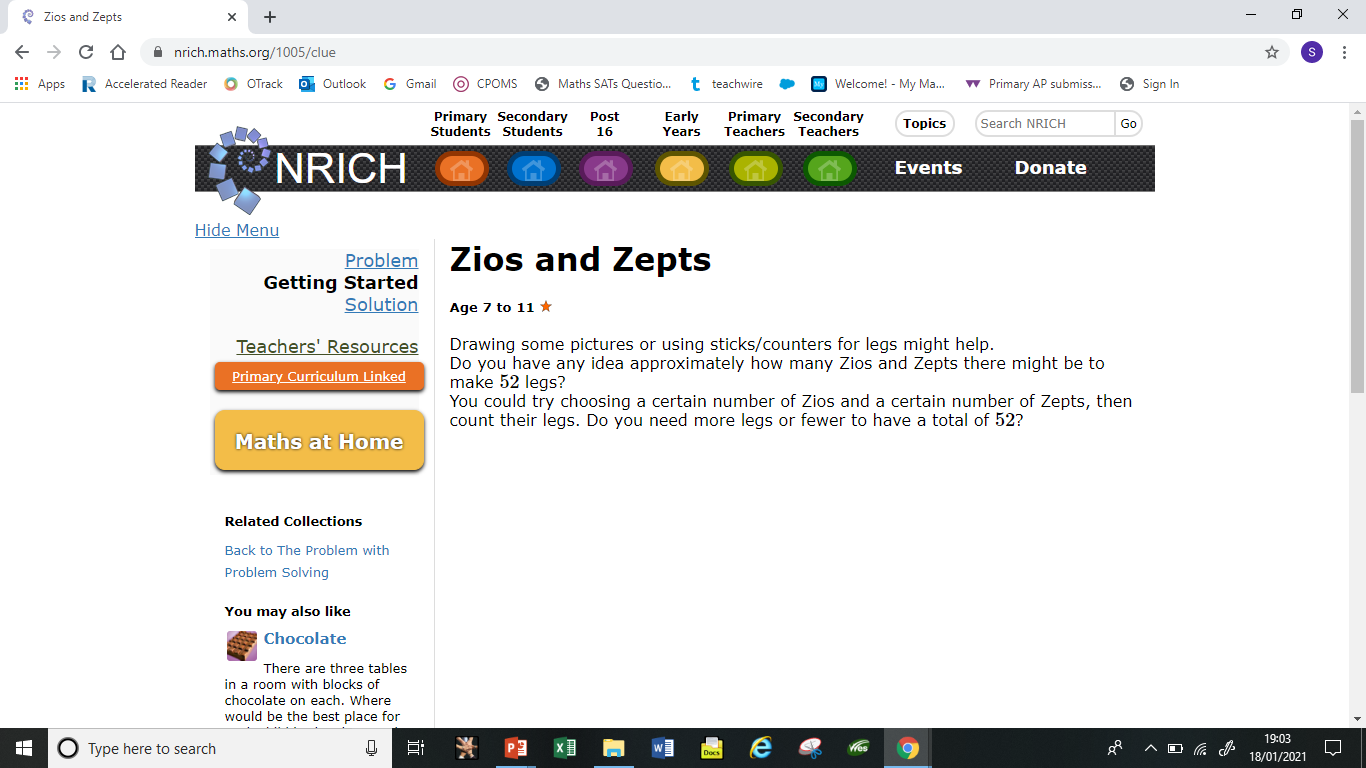 Here are some examples of how this has been solved!!
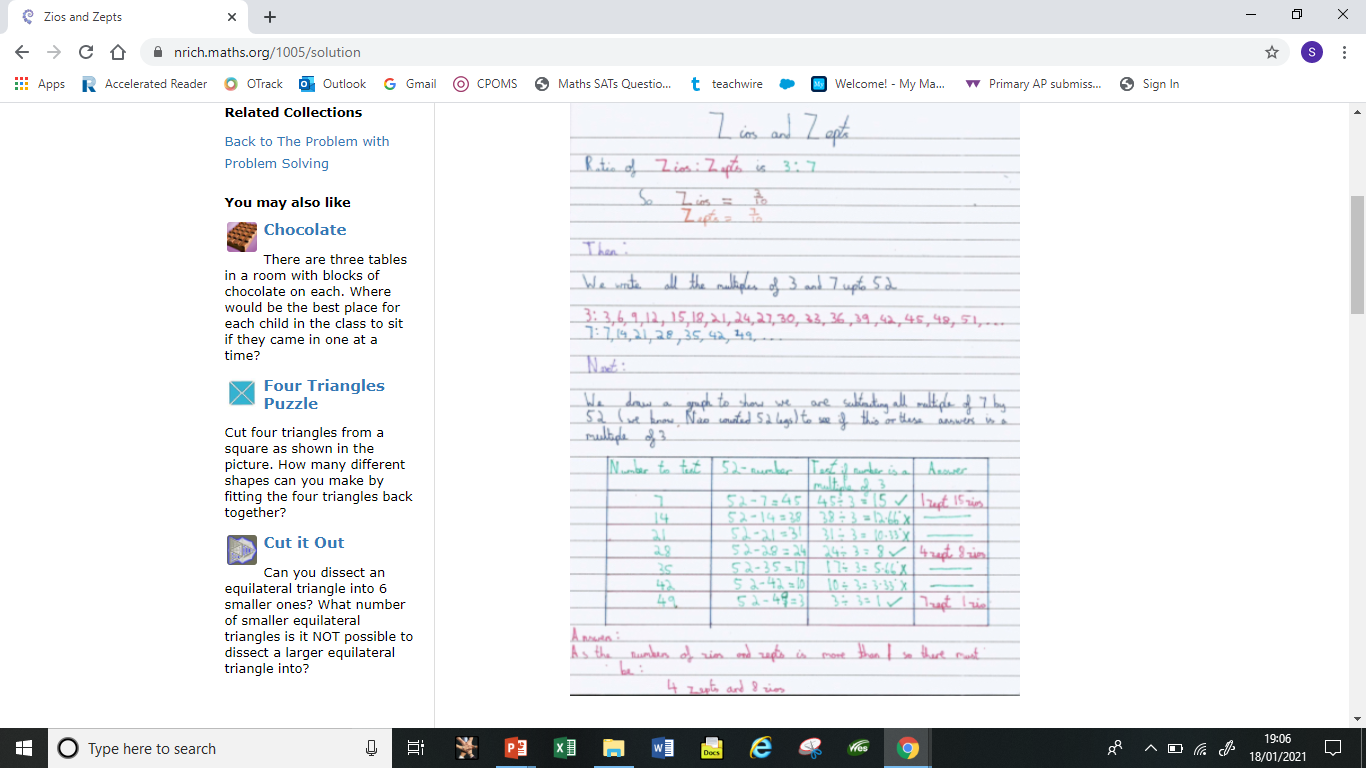 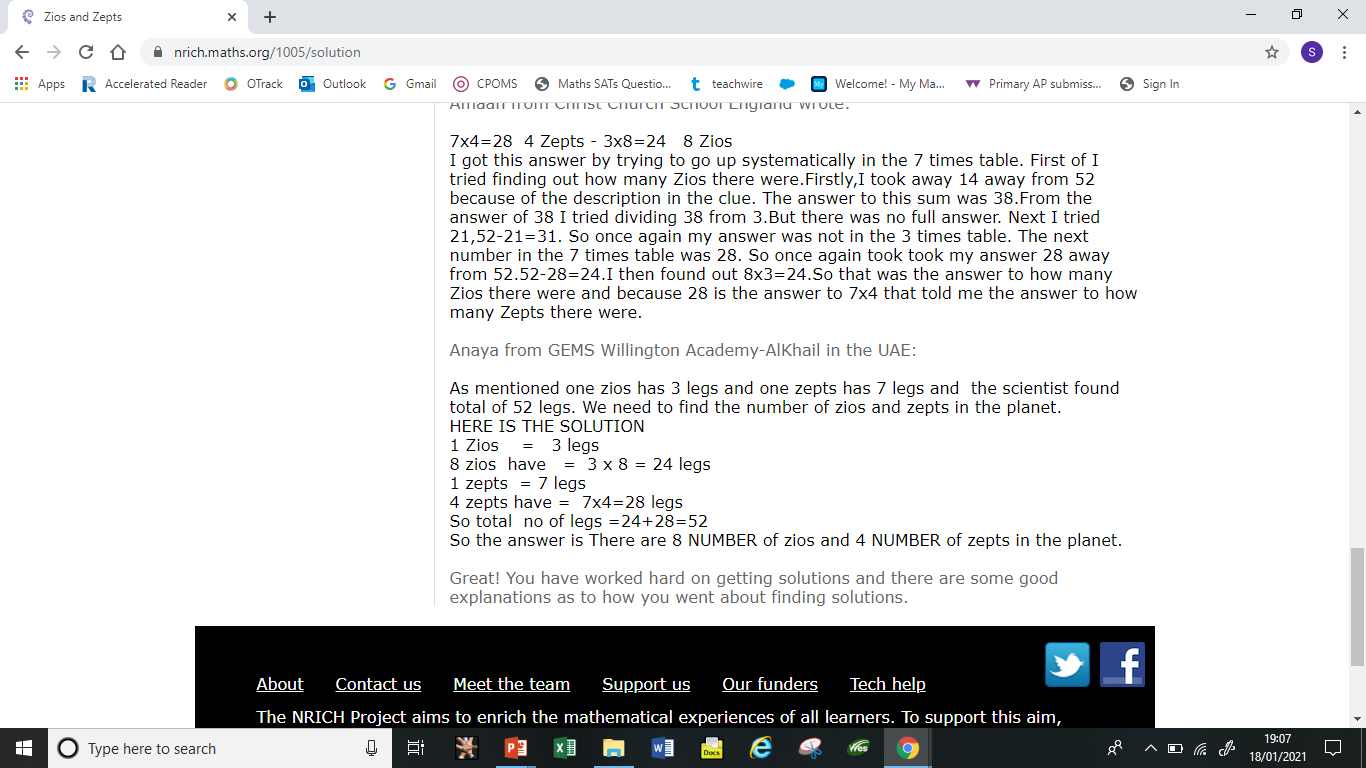 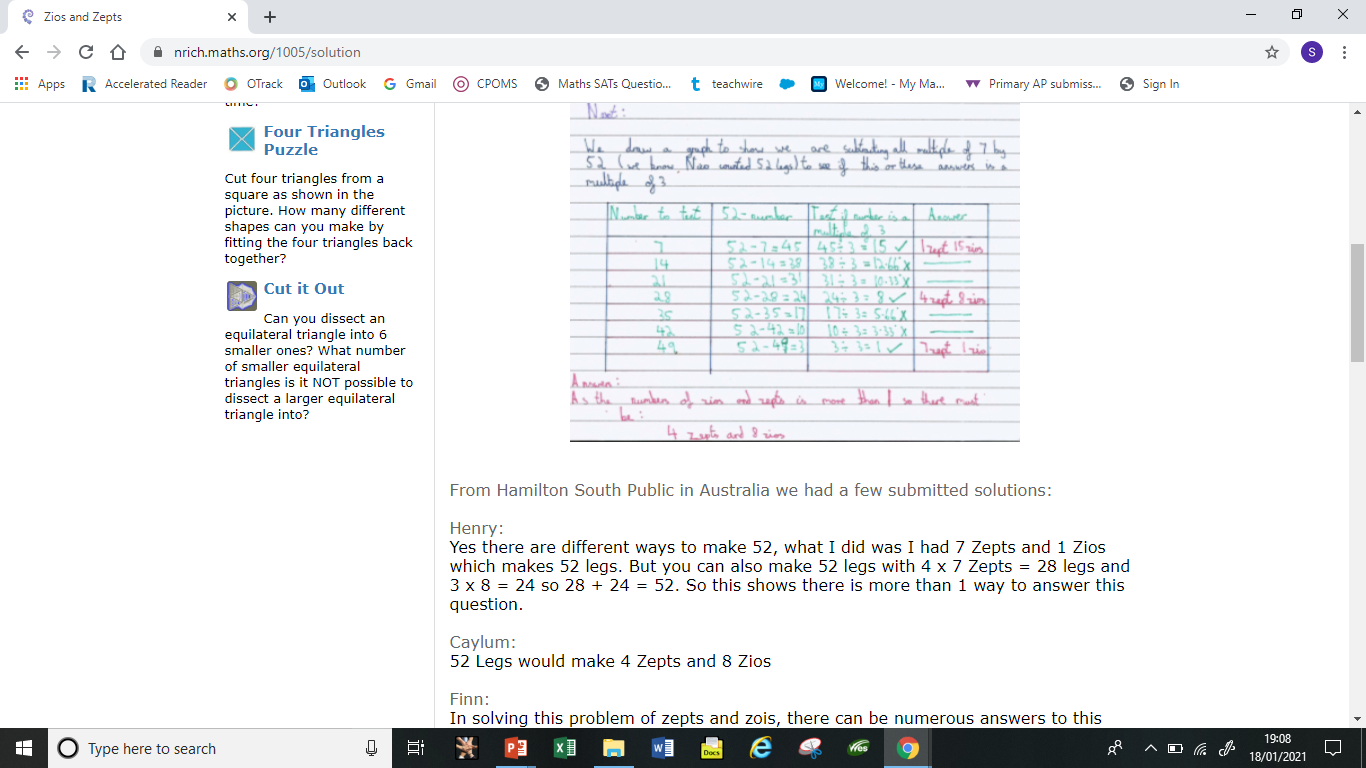